PSA AFA
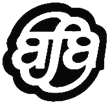 Presentation of Tentative Agreement
AFA-CWA Mutual Respect Policy
AFA-CWA is committed to creating and maintaining a working environment based on dignity and mutual respect. 
What we ask of you: 
To treat everybody, including all AFA-CWA members as well as AFA-CWA staff members with respect and dignity.  
To make absolutely sure your own behavior does not cause offense or misunderstanding and be open to comments from others that you may have caused offense. 
To think before you make personal remarks. 
To accept responsibility for challenging all forms of unacceptable and offensive behavior, and for upholding personal dignity.
Your Negotiating Committee
Lee Wilkes
Marty Dellinger
Alicia Brockers
Suzanne Balzer, AFA Staff Negotiator
GOALS
ADDRESS KEY ISSUES IDENTIFIED BY MEMBERSHIP

ACHIEVE REGIONAL INDUSTRY LEADING WAGES

NEGOTIATE ECONOMIC IMPROVEMENTS

INCREASE NON-ECONOMIC BENEFITS
RESULTS
ACCORDING TO FEEDBACK OUR TOP ISSUES WERE:
INCREASE HOURLY RATES
INCREASE PER DIEM
INCREASE MINIMUM GUARANTEE
ADD HOLIDAY
SICK LEAVE ACCRUAL AND MAXIMUM ACCRUALS
VACATION ACCURALS
SCHEDULING FLEXIBILITY
RESERVE ASSIGNMENTS AND NEED FOR TRANSPARENCY
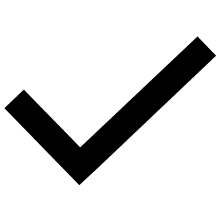 MAJOR HIGHLIGHTS
ADDED A MINIMUM DAY MATCHES THE PILOTS
DURATION OF 4 YEARS
2% YEARLY ESCALATORS (raises in addition to your step raises)
PER DIEM INCREASES YEARLY 
GREATER SCHEDULING FLEXIBILITY
RESERVE TRANSPARENCY
Dollar value difference in TA and current book
The per diem increases are worth $1.8 million over 4 years.
The smallest $ increase anyone will get at DOS is $0.64.  Six months later, that same F/A will see her hourly rate increase by $$3.75, to $23.75
F/A’s at the top of the pay scale will see an hourly rate increase of $6.56 at DOS.
PSA TA ranking vs 13 Regional comparators
SIGNING BONUS
The signing bonus is worth $1.2 million.
OTHER ECONOMICS
PER DIEM INCREASES
$1.85 DOS
$1.90 DOS+1
$1.95 DOS+2
$2.00 DOS+3 
The per diem increases are worth $1.8 million over 4 years.

MONTHLY GUARANTEE-75 HOURS
MINIMUM DAY PAY
READY RESERVE PAY FOR SIT NO FLY
INCREASE PAY EXTENSIONS
INCREASE PAY JUNIOR ASSIGNING
DEADHEAD PAY FOR TRAVEL TO AND FROM TRAINING
HOME STUDY PAY-PAID ABOVE GUARANTEE
ADDED TWO HOLIDAYS-MEMORIAL DAY AND JULY 4TH
OTHER ECONOMICS
HOME STUDY PAY-PAID ABOVE GUARANTEE
ADDED TWO HOLIDAYS-MEMORIAL DAY AND JULY 4TH
VACATIONS
3 WEEKS AT 6 YOS
4 WEEKS AT 13 YOS
NEW 5TH WEEK AT 18 YOS
SICK LEAVE
INCREASED MONTHLY ACCURAL TO 3.5 HOUR/MO
INCREASE MAXIMUM SICK LEAVE ACCURAL TO 400 HOURS
HOURS OF SERVICE
CREATED NEW SECTION TO ESTABLISH CLEAR RULES FOR IN THE OPERATION AND SCHEDULE BUILD
MINIMUM OF 11 DAYS OFF LINEHOLDER
SCHEDULING
MONTHLY BIDDING TO OPEN NO LATER THAN THE 10TH OF THE MONTH PRIOR
MONTHLY BIDDING CLOSE BY 1200ET ON THE 19TH OF THE MONTH PRIOR
PRE-BLEND AWARDS POSTED BY 1700ET OF THE MONTH PRIOR UNLESS 19TH FALLS ON A WEEKEND
INCREASED GOLDEN DAYS TO 4
TRADES FROM ONE RESTRICTED DAY TO ANOTHER RESTRICTED DAY
SWAPS OR ADDS AT LESS THEN 48 HOURS OUT
SWAPPED WITH OPEN TIME FOR LESSER NUMBER OF DAYS
DROPS OF LAST LEG TO ANOTHER FLIGHT ATTENDANT
RESERVE
INCREASED MINIMUM CALL OUT TO 2 HOUR MINIMUM ALL BASES EXCEPT TYS WITH 1 HOUR CALL OUT-SHORT CALL RESERVE
ASSIGNMENT “BUCKETS” FOR LONG CALL, SHORT CALL AND READY RESERVE
CLEAR ORDER OF ASSIGNMENT OF RESERVES
RESERVE ASSIGNMENT TRANSPARENCY
LEAVES OF ABSENCE
UNUSED PERSONAL DAYS WILL BE ROLLED OVER AUTOMATICALLY TO MAX OF 6
UNIFORMS
COMBINE CLEANING AND REPLACEMENT DOLLARS IN TO ONE PAYMENT OF $500 TO MAXIMUM OF $800
COMPANY AGREED THIS ALLOWANCE CAN BE USED TO PURCHASE APPROVED SHOES ETC. WITH APPLICABLE RECEIPTS
SENIORITY
TRANSFERS TO AN IN-FLIGHT MANAGEMENT POSITION WILL ONLY ACCRUE AND RETAIN FOR SENIORITY FOR 5 YEARS - ONLY RETAIN AFTER THIS TIME PERIOD
PROBATION
THIS APPLIES ONLY TO FIGHT ATTENDANTS HIRED AFTER RATIFICATION-
PROBATION REMAINS AT 6 MONTHS BUT NOT COUNTING THE TIME SPENT IN TRAINING
AGENCY SHOP DUES CHECK-OFF
DUES IN ARREARS MAY BE COLLECTED VIA PAYROLL DEDUCTIONS-SECOND CHECK OF THE MONTH ONLY
GRIEVANCES
INVESTIGATIONS STEMMING FROM ATTENDANCE POLICY WILL BE HELD TELEPHONICALLY UNLESS OTHERWISE REQUESTED
ADDED A FORMAL QUARTERLY GRIEVANCE REVIEW PROCESS TO HELP EXPEDITE AND SETTLE OUTSTANDING GRIEVANCES
TRAINING
NO CHECKRIDES ON DECEMBER 24 AND 25 AND JANUARY 1
NO EXTENSIONS OR JUNIOR ASSIGNMENTS JUST TO CONDUCT A CHECKRIDE
FLIGHT ATTENDANT, AT THEIR OPTION AND COMPANY AGREEMENT, MAY ATTEND TRAINING DURING A VACATION AND BE PAID FOR BOTH EVENTS
GENERAL
FLIGHT ATTENDANTS WILL NOT BE REQUIRED TO PERFORM WORK NORMALLY ASSIGNED TO A CLEANER, PROVISIONER, CATERER, AND RAMP OR OPERATIONS AGENT.
RETIREMENT
AFTER 12 FULL YEARS-100% OF 4% REPLACING 15 FULL YEARS 50% OF 7%
DURATION
4 YEAR AGREEMENT
IMPLEMENTATION TIMELINE
Picking up trips over Golden Days-September Bid Period
Increased Golden Days-September Bid Period
Bid/Award Timeline-Ready for September Bidding
Reserve Bucket System-Estimate November Bid Month
Ready Reserve Pay-DOR
Reserve Pick Up on Days Off-DOR (will be automated)
75 hour- Guarantee-September bid period
Min Day Pay -TBD
Per Diem-DOR (backed paid if necessary)
Pay Rates-DOR
Sick Leave Accruals-September estimate
Extended Layover Change-DOR
Ability to designate trips as Premium-TBD
Increase to Early Report/Ext/Junior Man Pay-TBD
IMPLEMENTATION CONT’D
Rest to 10 Hours-Presently in the build implement for in the operation September Bid Period
Trip Trade -August Bid Period
Vacation changes-    2020 vacation bidding
11 days off        9.1.2019 schedule
Reserve call out times-short call-DOR
Reserve transparency-Two Weeks after DOR
PED automatic roll over      12.31.2019
Collection due arrears via payroll deduct-TBD
Revised 401k-October 1 Estimate
Uniform allowance deposit-  Under discussion but $18 per month thru implementation
QUESTIONS
Conclusion
Thank you for attending today!
Please stay informed and continue to ask questions.
Remember, you get one vote and you cannot change your vote once it’s been cast.